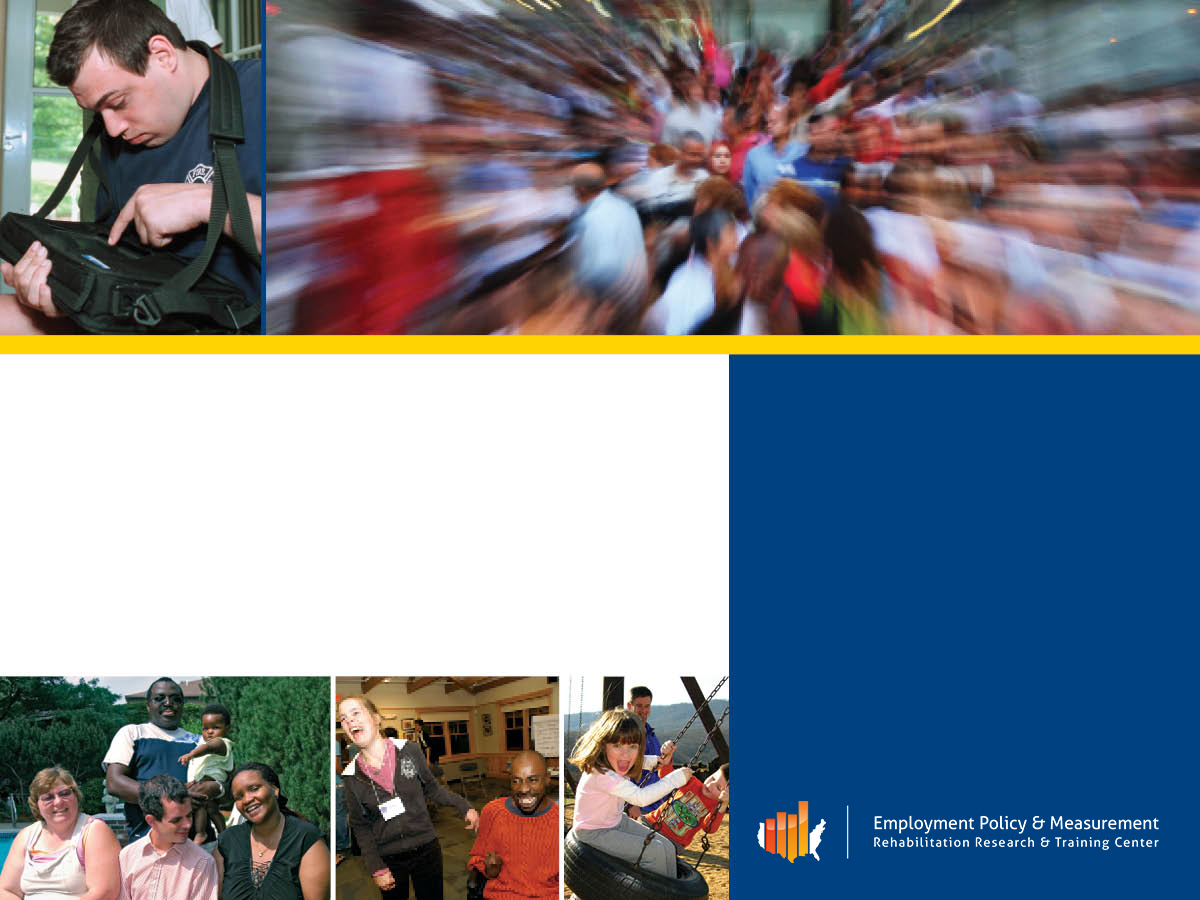 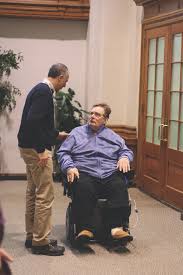 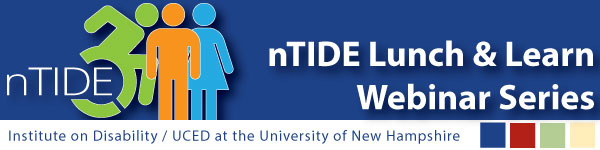 FRIDAY
June 19, 2020
[Speaker Notes: Hello, and welcome, everybody, to the new national trends in disability employment, or nTIDE lunch & learn series. On the first Friday of every month, corresponding with the Bureau of Labor Statistics jobs report, we'll be offering this live broadcast via Zoom webinar to share the results of the latest nTIDE findings. In addition, we will provide news and updates from the field on disability employment, as well as host an invited panelist who will discuss current disability related findings and events.  

Just a few housekeeping items before we begin.]
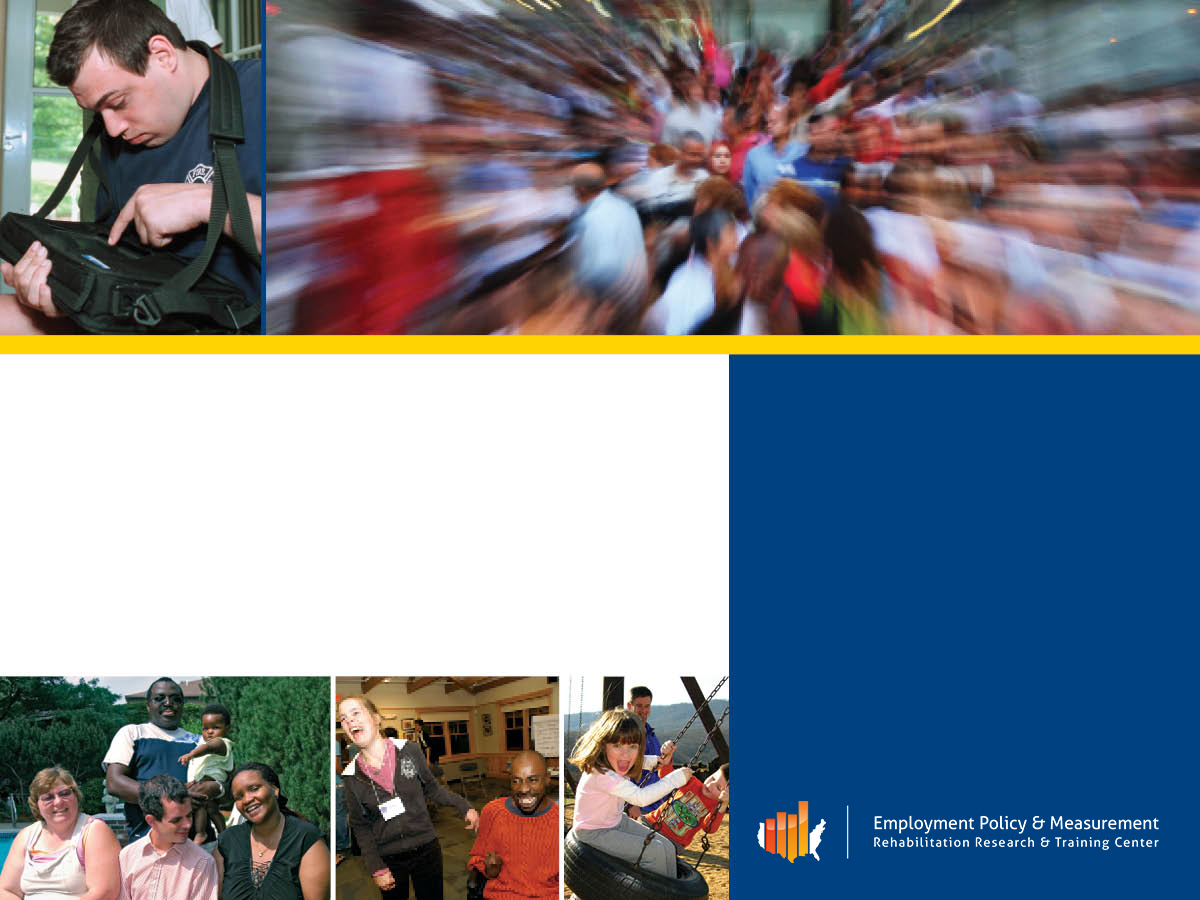 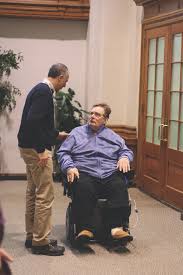 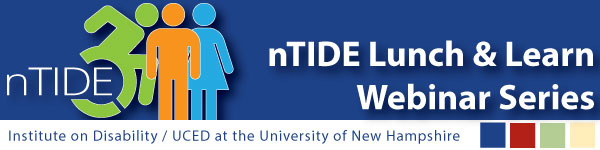 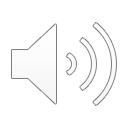 FRIDAY
June 19, 2020
[Speaker Notes: Hello, and welcome, everybody, to the new national trends in disability employment, or nTIDE lunch & learn series. On the first Friday of every month, corresponding with the Bureau of Labor Statistics jobs report, we'll be offering this live broadcast via Zoom webinar to share the results of the latest nTIDE findings. In addition, we will provide news and updates from the field on disability employment, as well as host an invited panelist who will discuss current disability related findings and events.  

Just a few housekeeping items before we begin.]
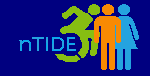 #nTIDELearn
Up Front Matters
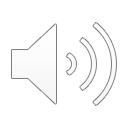 This webinar is being recorded. We will post an archive of along side the Monthly nTIDE broadcast on our webinar, each month, on our website at www.researchondisability.org/nTIDE. This site will also provide copies of the presentations, the speakers’ bios, full transcripts, and other valuable resources.
As an attendee of this webinar, you are a viewer. To ask questions of the speakers, click on the Q & A box on your webinar screen and type your questions into the box. Speakers will review these questions and provide answers during the last section of the webinar. Some questions may be answered directly in the Q & A box.
3
[Speaker Notes: This webinar is being recorded. We will post an archive of each webinar, each month, on our Web site at www.researchondisability.org/nTIDE. This site will also provide copies of the presentations, the panelist bios, full transcripts and other valuable resources. 
As an attendee of this webinar, you are a viewer and no sound is enabled. To ask questions of the panelists, simply click on the Q & A box on your webinar screen and type your questions into the box. Panelists will review these questions during the assigned question and answer periods.]
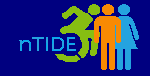 #nTIDELearn
Up Front Matters
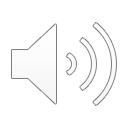 If you have any questions following this recording, please contact us at disability.statistics@unh.edu, or toll free at 866-538-9521 for more information. Thanks for joining us. Enjoy today's webinar!
4
[Speaker Notes: This webinar is being recorded. We will post an archive of each webinar, each month, on our Web site at www.researchondisability.org/nTIDE. This site will also provide copies of the presentations, the panelist bios, full transcripts and other valuable resources. 
As an attendee of this webinar, you are a viewer and no sound is enabled. To ask questions of the panelists, simply click on the Q & A box on your webinar screen and type your questions into the box. Panelists will review these questions during the assigned question and answer periods.]
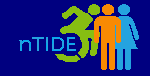 #nTIDELearn
nTIDE COVID-19 Update - JuneAndrew HoutenvilleUniversity of New HampshireJohn O’NeillKessler FoundationDenise RozellAssociation of Centers on Disabilities (AUCD)
5
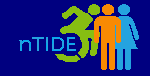 #nTIDELearn
Captions are Available
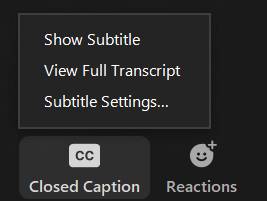 After selecting Closed Caption (CC), 
pick Show Subtitle and the captions will 
    appear on the bottom. 
If you pick View Full Transcript, a 
    running transcript of the captions will 
    appear on the side.
Select Subtitle Settings to adjust the caption size.

If you prefer to use Streamtext, here is the link: https://www.streamtext.net/player?event=UNH
6
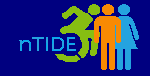 #nTIDELearn
Welcome
nTIDE Lunch & Learn: 
A joint effort of the University of New Hampshire, Kessler Foundation, and the Association of University Centers on Disability (AUCD).
This is a special episode of the nTIDE Lunch and Learn series based on the unique circumstances in the U.S. economy and the COVID-19 Pandemic.
A part of the Rehabilitation and Research Training Center on Employment Policy and Measurement, which is funded by the National Institute on Disability, Independent Living and Rehabilitation Research (NIDILRR), grant no. 90RT0537.
7
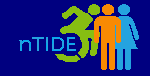 #nTIDELearn
Today’s Agenda
●   12:00 pm: Welcome and Introduction
●   12:10 pm:	Updated Numbers from the Public-Use Micro Data of the Current Population Survey
●   12:20 pm:	Implications for Employment Service Providers and Economic Stimulus Programs
●   12:39 pm:	Open Q&A period
8
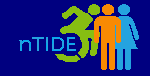 #nTIDELearn
The NumbersAndrew HoutenvilleUniversity of New Hampshire
9
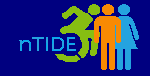 #nTIDELearn
Employment-to-Population Ratio
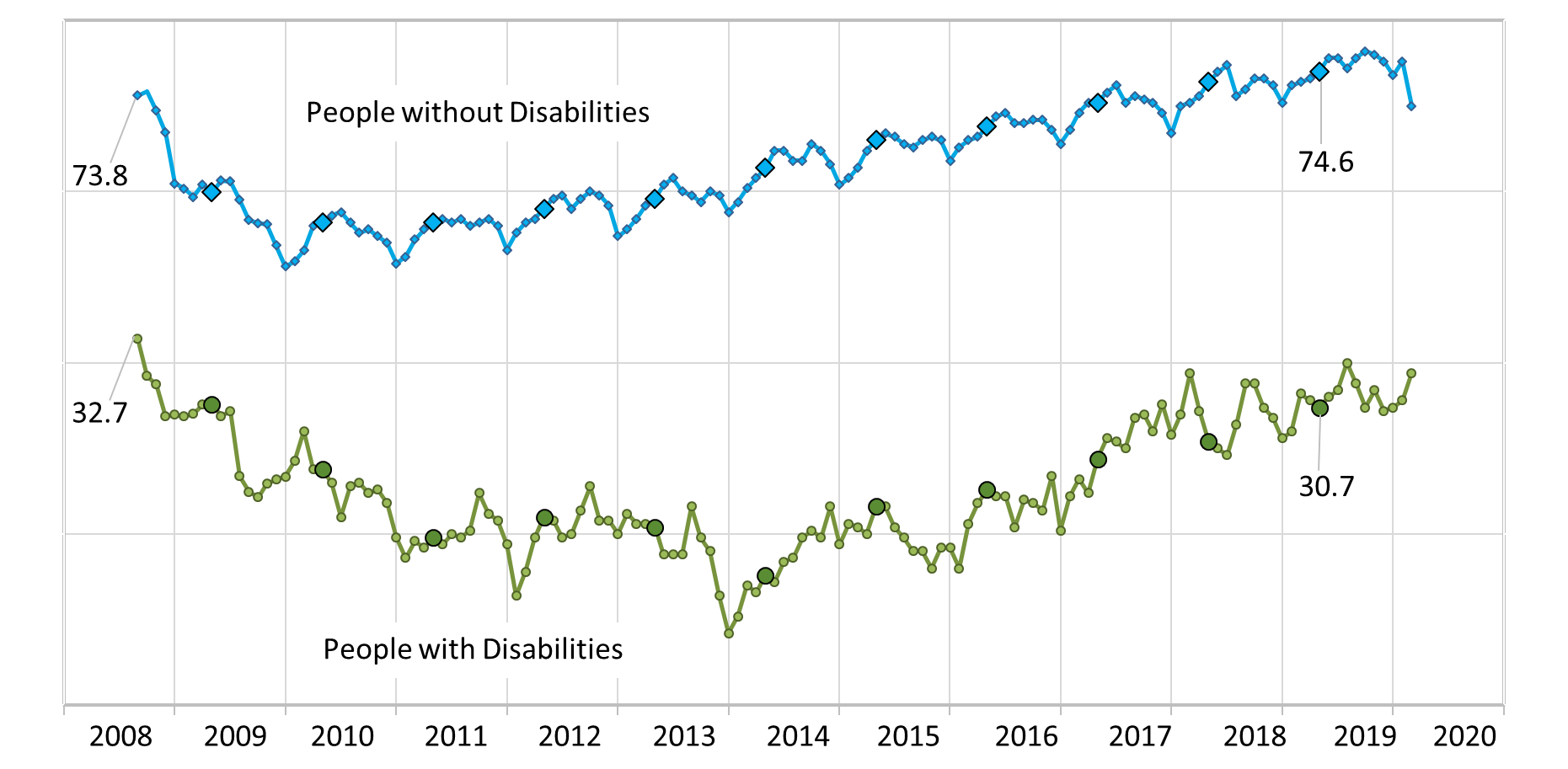 10
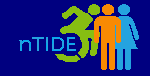 #nTIDELearn
Employment-to-Population Ratio
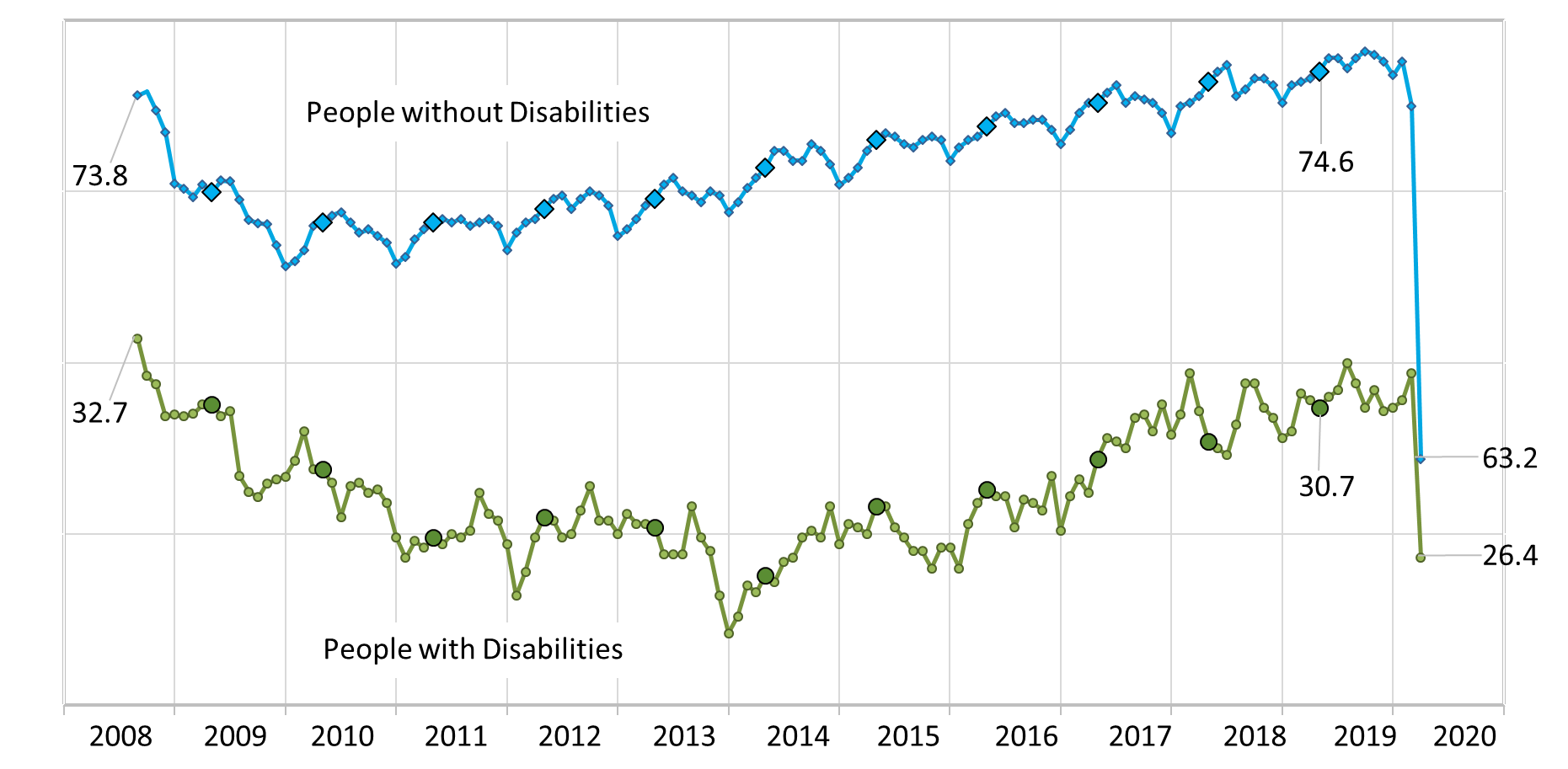 11
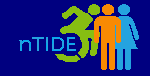 #nTIDELearn
Employment-to-Population Ratio
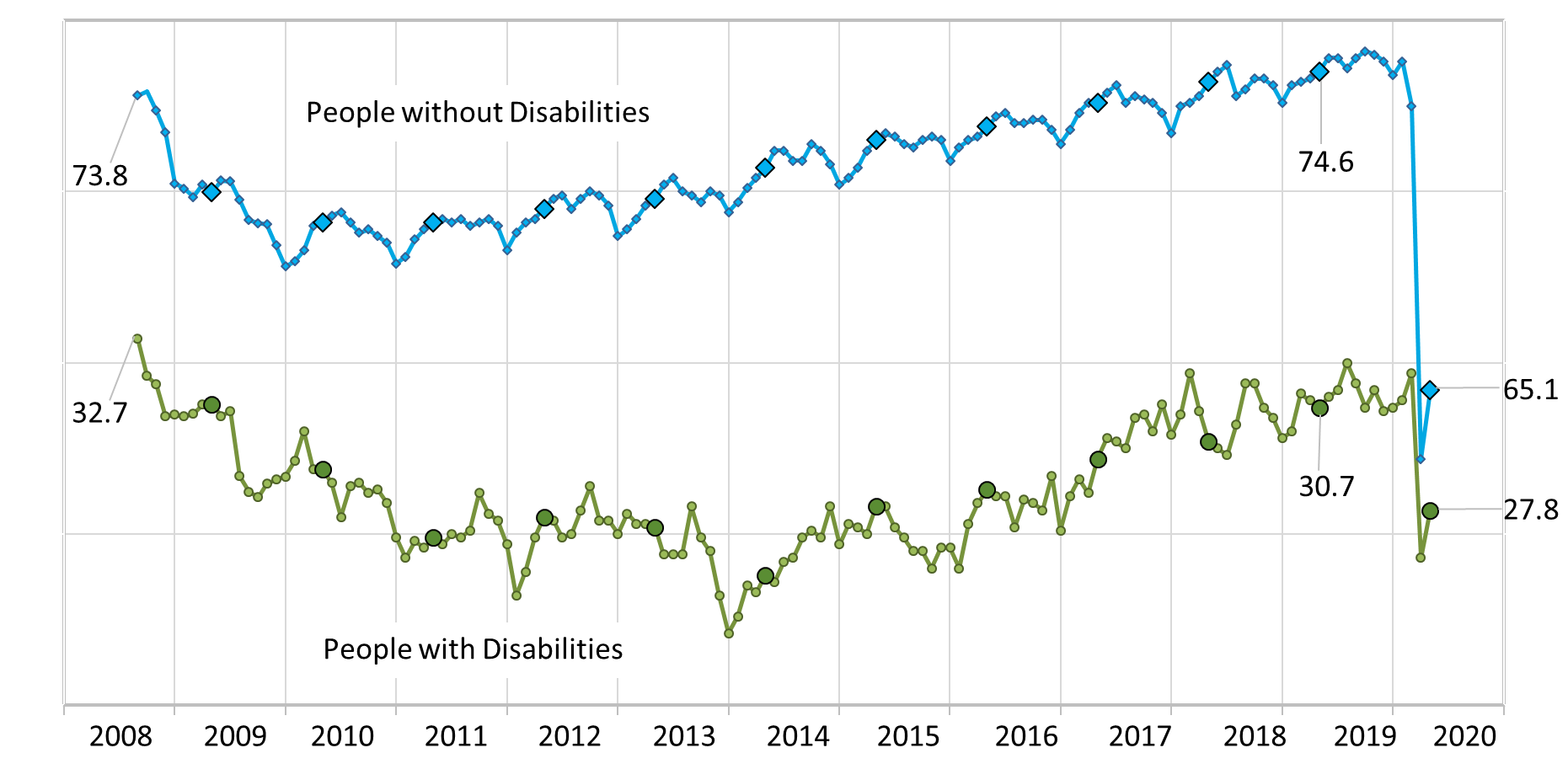 12
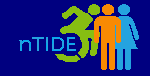 #nTIDELearn
“Employment Status”
People without Disabilities
People with Disabilities
67.1
25.3
67.1
22.8
Not in 
Labor
Force
71.6
26.3
2.6
74.6
9.6
10.5
65.1
63.2
Unemployed
6.5
2.1
6.5
30.7
Employed
27.8
26.4
13
April 2020
May 2020
April 2020
May 2019
May 2020
May 2019
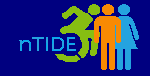 #nTIDELearn
Unemployed
People without Disabilities
People with Disabilities
Unemployed
21.0
20,095,000
945,000
945,000
31.1
27.1
18,355,000
27.5
Looking
79.0
72.9
68.9
72.5
On Temporary Layoff
14
April
May
April
May
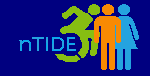 #nTIDELearn
Implications for the FieldJohn O’NeillKessler FoundationDenise RozellAssociation of University Centers on Disabilities (AUCD)
15
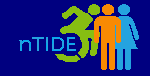 #nTIDELearn
COVID Related Employment Challenges
Returning to work after being furloughed
How to ensure that PwD on furlough are not the last employees to return to work
Employers and supervisors not as available saying they “just can’t think about this right now”
16
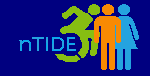 #nTIDELearn
COVID Related Employment Opportunities
Working from home will open up employment opportunities (e.g., contact tracing)
Employers will have a better understanding of accommodations 
Organizations providing customized employment services can assist employers bring back employeesinto greatly changed work environments.
17
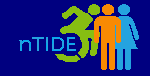 #nTIDELearn
COVID 4 – House: Health and Economic Recovery Omnibus Emergency Solutions Act
House Democrats $3 trillion bill  legislation to provide Americans with economic relief from the coronavirus pandemic.
Passed along party lines
Some Needs Meet
HCBS
DD act dollars
Nutrition dollars
Research on disparity PWD
18
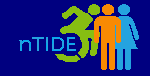 #nTIDELearn
COVID 4 - Senate?  July??
Fund HCBS meet the emergency needs of PWD living in the community, including employment services
personal stories from each state
flag local news stories 
 Additional FMAP bump to assist states in meeting the needs of Medicaid eligible citizens
CDC Disability Health Program
updates on data challenges 
SNAP/ Meals on Wheels remotely use their Supplemental Nutrition Assistance Program (SNAP) funds and access food delivery services during the novel coronavirus (COVID-19) pandemic. 
personal stories 
Hazard pay, overtime pay, shift differential pay and access to personal protective equipment for DSPs, including job coaches and job developers
State education stabilization fund that includes a requirement for no waivers to IDEA
19
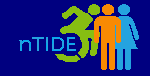 #nTIDELearn
Questions and Answers
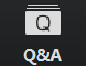 Use Q&A button on Zoom
Also … take our feedback survey at …
www.researchondisability.org/ntide/ntide-survey
20
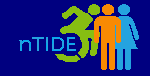 #nTIDELearn
Closing Comments
Take our survey and tell us what you think:      - www.researchondisability.org/ntide/ntide-survey
Thanks to our partners:     - UNH/Institute on Disability (www.ResearchOnDisability.org)      - Kessler Foundation (www.KesslerFoundation.org)     - AUCD (www.AUCD.org)	
Contact us:     - Email: Disability.Statistics@unh.edu      - Call: 866-538-9521 (toll free)
Twitter at #nTIDELearn
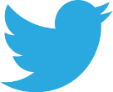 21